CITY OF STAMFORDTransportation, Traffic & Parking Department Frank W. Petise, P.ETransportation Bureau Chief Fpetise@StamfordCT.gov March 19, 2024
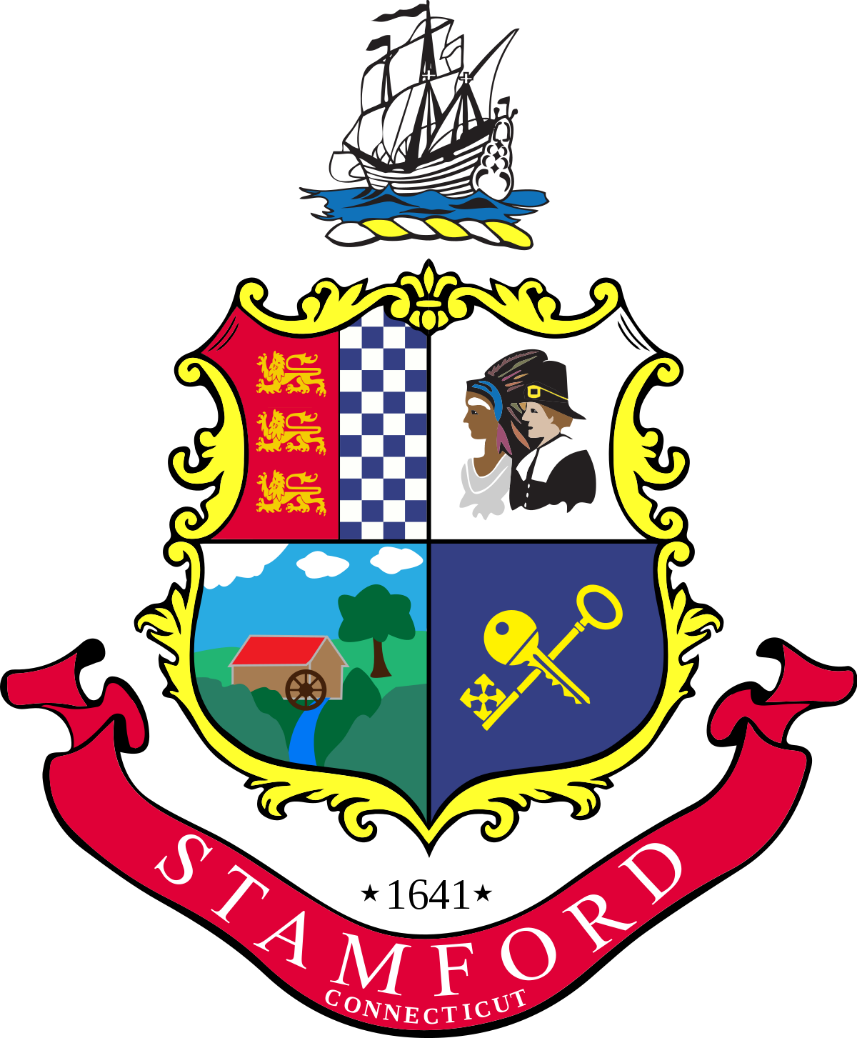 1
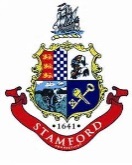 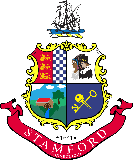 FY Operating 2024-2025 Goals
2
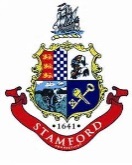 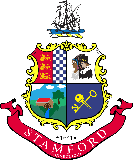 FY Capital 2024-2025 Goals
3
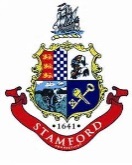 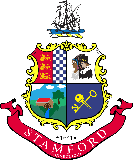 FY Parking 2024-2025 Goals
4